Mr. Ferg’s Speech Class
“Studies show that many people fear the thought of giving a speech more than they do the thought of dying.”     
Communication Matters    (Chapter 2)

I hope that students find this class to be one that teaches them communication skills, helps them to explore new ideas, and encourages them to grow as a person and as a life-long learner.  This is an elective designed to improve student confidence, articulation, critical thinking, and personal growth.  

jferguson@wcpss.net                                                                         ApexFerg.weebly.com
MY EXPERIENCE AND EDUCATION
Apex High School 2017 (I’m home!)

Apex Friendship 2016-2017

Apex High School January 1994-June 2016

N. C. State - B.A. English 1993
UNC Chapel Hill - M.Ed. Literacy 2011 
                                       (Literacy Specialist)
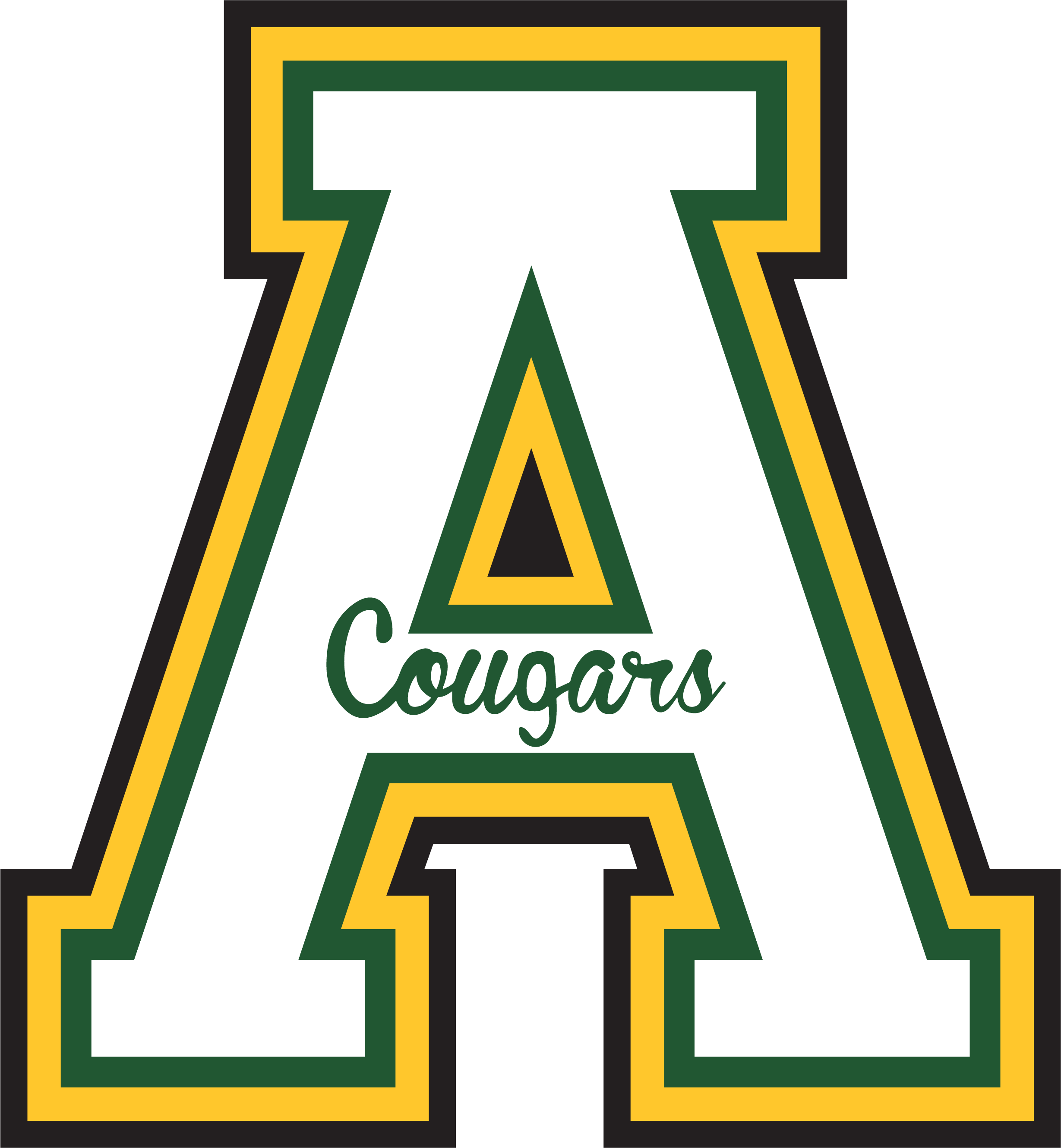 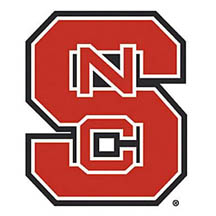 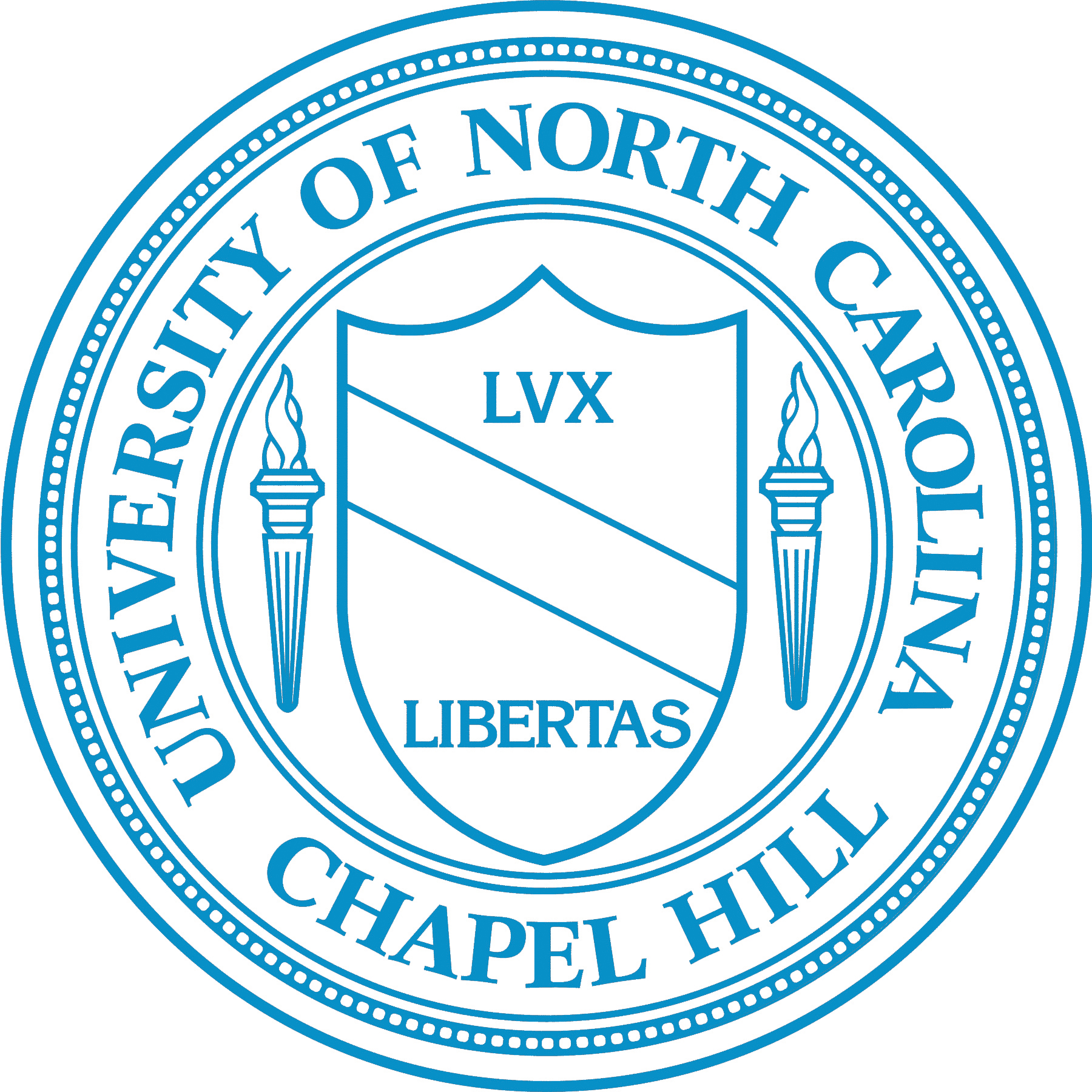 CURRICULUM
The best way to improve in public speaking is through practice, feedback, and repetition.
Active participation in class is an essential factor for success.  
Students will be expected to deliver various types of formal and informal speeches.
Rubrics / Lesson Plans
ApexFerg.weebly.com
All of my rubrics will be posted on my website ApexFerg.weebly.com
Students are expected check with this site for due dates. 
If a student is absent, he/she is expected to use my website to keep up with assignments. 
Email: JFerguson@wcpss.net
Types of Speeches
Formal Speeches for Speech I:  
Introductory Speech / Current Event / 2 Minute Speech 1 / Persuasive / Demonstration / Celebrity / World Tourism / Family Traditions / 
2-Minute Speeches / Greatest Movie / Exam / 2-minute drills

Note: There will also be other types of informal presentations throughout the semester.
GRADING
All speech / presentation grades are counted equally and averaged together.
HOMEWORK AND CLASS PARTICIPATION
“Homework / Class Participation” counts as a major/presentation grade.  
 
Each person will begin each quarter with a 100% in the “Homework / Class Participation” category.  

Each time a student fails to participate by following “the spirit of the assignment,” it will cause a point deduction in the category.  

 Each missing HW assignment/outline will also cause a deduction in the category. 
 
 If a student fails to turn in a speech on the due date, there is a 10-point daily deduction on that assignment.
HOMEWORK PHILOSOPHY
Most of the work from the book will be done in class.  (limited book supply)

This is an elective that should not be too big of a burden on their out-of-class life, but there will be some things to take care of.

 Most of their homework will come from organizing outlines and rehearsing their speeches. They will have research time at school, so if they use their time efficiently, then they shouldn’t have too much to do out of school.
POSTING GRADES
Grades will be updated often.

Before immediately emailing the teacher with questions regarding specific grade questions, each parent/guardian should consult with his/her child for clarification.
EMAIL
jferguson@wcpss.net

I check my email 2-3 times each day. I do not check email from home. 

Please keep in mind that depending on what is going on in class and extra-duty responsibilities that I may have to fulfill, I may not be able to respond to your email within a matter of hours after it is sent. 

 I will respond in a timely manner.
Class Needs
Printing / Computer Paper
Clorox Wipes
Tissues
THANK YOU
Let’s get home!